ΕΛΛΑΔΑ 2
ΤΑΞΙΔΙ ΣΤΗΝ ΕΛΛΑΔΑ!
Στο ταξίδι αυτό θα γνωρίσουμε τα γεωγραφικά διαμερίσματα και τους νομούς της Ελλάδας. 
Στις δύο πρώτες διαφάνειες ξαναθυμηθείτε και   
 μελετήστε καλά τους χάρτες…
Όταν είστε σίγουροι, ξεκινήστε με τα κουίζ!
Στο τέλος … η έκπληξη!!

ΚΑΛΗ ΕΠΙΤΥΧΙΑ!!!
Θυμηθείτε τα γεωγραφικά διαμερίσματα της Ελλάδας και διαβάστε ενδιαφέρουσες πληροφορίες…

ΓΕΩΓΡΑΦΙΚΑ ΔΙΑΜΕΡΙΣΜΑΤΑ ΤΗΣ ΕΛΛΑΔΑΣhttp://photodentro.edu.gr/lor/r/8521/3580
Ένας χάρτης της Ελλάδας με τους νομούς και τις πρωτεύουσες.



Οι νομοί της Ελλάδας και οι πρωτεύουσές τους
http://photodentro.edu.gr/v/item/ds/8521/3237
Απλό κουίζ για ζέσταμα…


Τοποθέτησε τους νομούς στον χάρτη της Ελλάδας! (πάζλ)
http://photodentro.edu.gr/v/item/ds/8521/10961
Πάμε ταξίδι … Βαλίτσες και ξεκινάμεεεε!
Κάντε κλικ στις πόλεις και απαντήστε στις ερωτήσεις.


Ταξιδεύω στην Ελλάδα - Μεγάλες ελληνικές πόλεις
http://photodentro.edu.gr/v/item/ds/8521/10956
Διάλειμμα για κρεμάλα!


Πόλεις της Ελλάδας - Ψάχνοντας τις λέξεις
http://photodentro.edu.gr/v/item/ds/8521/10932
Τελευταίο αλλά όχι απλό…
Περιέχει έξι διαφορετικά παιχνίδια!
Ανασκουμπωθείτε και ξεκινήστε!


Γεωγραφικά διαμερίσματα και νομοί της Ελλάδας (κουίζ)
  http://photodentro.edu.gr/lor/r/8521/3612
ΣΥΓΧΑΡΗΤΗΡΙΑ!!!
Οι δοκιμασίες ήταν 9 (εννιά)
Ανάλογα με το πόσες ολοκληρώσατε , επιλέξτε το αντίστοιχο μαγικό κουμπί!
ΠΑΤΗΣΤΕ ΤΟ ΜΑΓΙΚΟ ΚΟΥΜΠΙ και κερδιστε ένα ταξιδι!
8-9		
6-7
4-5
2-3
ΜΙΑ ΘΕΣΗ ΣΕ ΑΥΤΟ ΤΟ ΑΕΡΟΠΛΑΝΟ!!!!!!!!!!!!!!!!!!!!!!
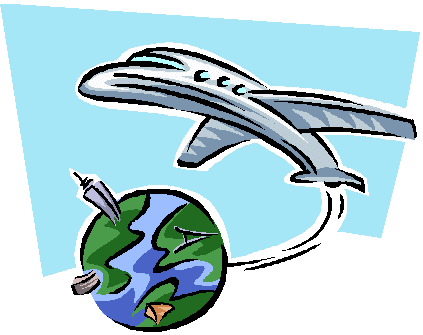 ΜΙΑ ΘΕΣΗ Σ’ΑΥΤΟ  ΤΟ ΑΥΤΟΚΙΝΗΤΟ !!!!!!!
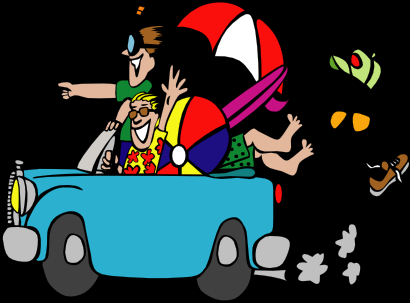 ΜΙΑ ΘΕΣΗ ΣΕ ΑΥΤΟ ΤΟ ΠΟΔΗΛΑΤΟ!!!!!!!!!!!!
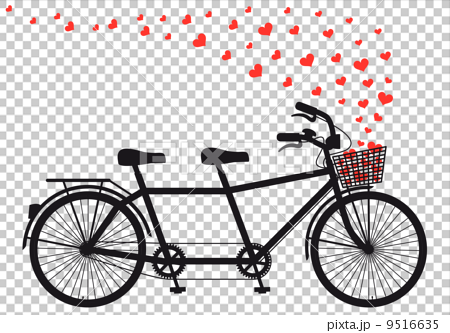 ΜΙΑ ΒΟΛΤΑ ΜΕ ΤΟ ΣΥΜΠΑΘΕΣΤΑΤΟ ΓΑΊ’ΔΟΥΡΑΚΙ!!!!!!!!!!!!!!
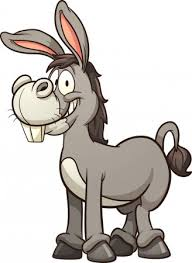